Művészet Kórélettana
Választható kreditpontos graduális és posztgraduális tantárgy 
2015/2016. II. félév
De hol van a lélek és annak élet- és kórélettana? 
Dr. Rosivall László
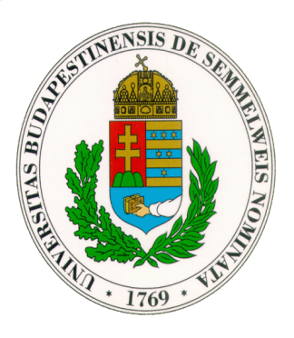 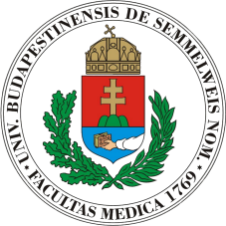 Kórélettani Intézet
Nephrológiai Kutató és Képző Központ
Elméleti Doktori Iskola  -  Semmelweis Egyetem
„Hallottuk a szót.…”
 Művészet tudomány, élettan, kórélettan, 
zene, képzőművészet, orvoslás, gyógyítás, betegség és az élet 
elválaszthatatlan!

De hol van a lélek és annak élet- és kórélettana?
Hol van az érzés, a motiváció?
Mi a hajtóerő, hogy a 
„ha szétszakad az ajkam akkor is…
s ha ajkam ronggyá szétszakad, akkor is”!?

Hol van az alkotás boldogsága,
vagy kínja, gyötrelme?!

Hol van a befogadási élmény emelkedett ünnepi pillanata, 
vagy az érthetetlenséggel történő szembesítés 
fájdalma, megalázó üzenete?!
Vörösmarty Mihály: Előszó, Babits Mihály: Húsvét előtt
Motiváció, érzelem, elkötelezettség – elégedett boldogság
Ez jellemzi a művészeket?

Lehet-e művész az, aki így válaszol az alábbi kérdésemre, melyet az elmúlt években számos nagytiszteletű kollegának kétkedő reménységgel tettem fel: 

„A szép öregkor arany legendája Igaz-e még?”

Csak egyetlenegy esetben, kaptam habozás nélküli igen válasz! 

Szerinte - aki a biológia, az élet és a kórtan tudományát műveli, és annak bonyolult 
rendszereiben képes tájékozódni - az bármire képes lehet!”

Mivel kell foglalkozniuk a művészeknek, milyennek kell lenniük hogy 
bármire képesek legyenek?
Remenyik Sándor
„ Vajon mi lehet e feltétel nélküli élet-igenlő-örömteli élet titka?!
Az ősök tisztelete, az édesapa asztalos szerszámainak féltő és az utódoknak átadó szeretete?
A hagyományok őrzése; a szakma, a tudomány, az oktatás, a kultúra nagyjai emlékének megbecsülése és a jövő felé történő közvetítése?
A meleg, harmonikus családi élet?
A fiatalság, a tehetség szeretete, támogatása?
A hit; a teljes élet szentségének szolgálata?
Az emberi kapcsolatok, a mély barátságok?
A fegyelmezett, tudatos kiegyensúlyozottság?
Az Eötvös Gimnáziumi hagyományok?
A fizikai munka, a kemény sport, a kultúra, a versek, az elhívatottság, az érdeklődés határtalansága a vénák biofizikájától a pszihofiziológiáig?
A véletlen, a vakszerencse, a sors ajándéka, a szerető feleség, Klárika, az unokák, a lelkes tanítványok, a kollegák ragaszkodása, szeretete, a Balatonalmádi kikapcsolódások, a szomszéd demizsonos jó vörös bora!? „
Nem tudom a választ, de azt tudom, hogy
tegnap előterjesztést tettem a Magyar Tudományos Akadémia 
              Nyelvtudományi Intézetének vezetőségéhez, hogy a mai naptól fogva az 
              alábbi jelző új fokozási formáját fogadják el hivatalosnak is, mert a 
              köztudatban, már régóta így él.
                          - pozitív, előremutató, emberi viselkedés (alapfok)
                          - pozitívabb, előremutatóbb, emberibb viselkedés (középfok)
                          - legpozitívabb, legelőremutatóbb, legemberibb viselkedés (felsőfok) 
                          - legeslegpozitívabb, legeslegelőremutatóbb, legeslegemberibb
                            viselkedés, azaz mostantól fogva hivatalosan: monos” (legfelsőbb fok) 



                                Az elhangzottak a művészek, vagy a tudósok sajátja-e?!
Művészet Kórélettana
Választható kreditpontos graduális és posztgraduális tantárgy 
2015/2016. II. félév
Motiváció, érzelem, etoszféra
Prof. Dr. Monos Emil
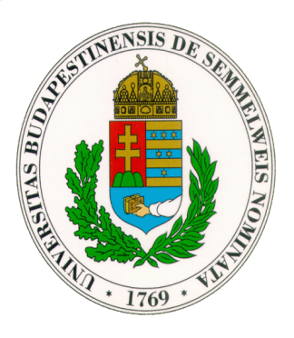 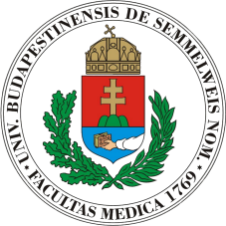 Kórélettani Intézet
Nephrológiai Kutató és Képző Központ
Elméleti Doktori Iskola  -  Semmelweis Egyetem
Prof. Dr Monos Emil orvos, élettanász
 „A motivávió, az érzelem és a magatartás pszichofiziológiai alapjai” cimű könyv szerzője
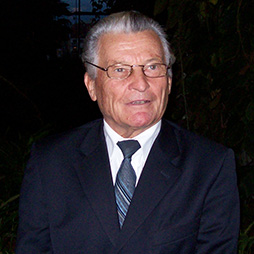 1959. BOTE ÁOK, diploma
2015- Klinikai Kísérleti Kutató Intézet: egyetemi tanári (1983), 
Igazgató,  professor emeritus
1995-1999 Oktatási rektorhelyettese 
2000-2005 Elméleti Orvostudományi Doktori Iskola vezetője
Magyar Élettani Társaság főtitkára, elnöke 
Acta Physiologica Hungarica főszerkesztője, 
tiszteletbeli főszerkesztője 
International Society for Pathophysiology elnöke 
A Magyar Orvostörténeti Társaság vezetőségi tagja
Három Európa-akadémia választott tagja. 
Semmelweis Egyetem Baráti Körének elnöke
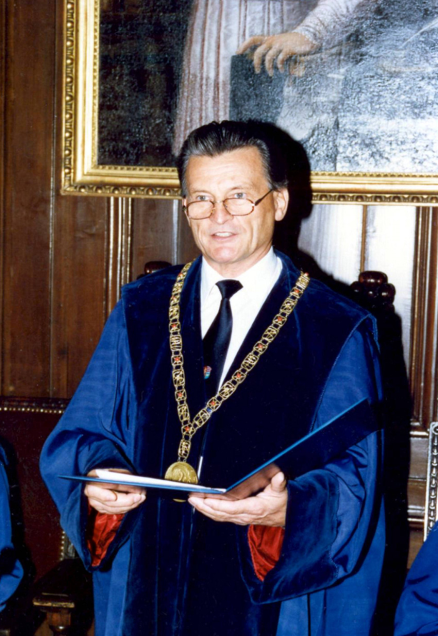 Főbb kitüntetései: 
Jendrassik Ernő-emlékérem 
Szent-Györgyi Albert-díj 
Batthyány-Strattmann László-díj 
Rácz Sámuel-emlékérem 
Akadémiai Nívódíj 
Életműdíj – Szerb Élettani Társaság 
Weszprémi–díj 
Pro Universitate-díj 
Mátyus István Emlékérem 
 Magyar Érdemrend Középkereszt (2015), 
Életmű-díj – Neumann János Számítógép-tudományi Társaság
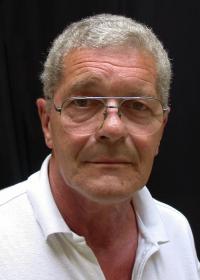 Díjak és kitüntetések

    Jászai Mari-díj 
    SZOT-díj 
    Érdemes művész 
    Kazinczy-díj 
    Magyar Köztársasági Érdemrend tisztikereszt 
    Kiváló művész 
    Kossuth-díj 
    Budapest díszpolgára 
    Cornelius-életműdíj
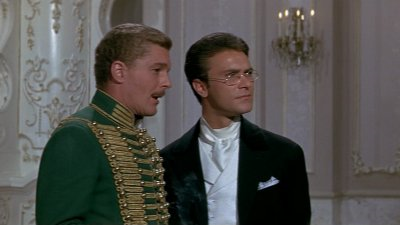 Mécs Károly Kossuth- és Jászai 
Mari-díjas színművész, rendező, 
érdemes és kiváló művész
Színházi bemutató: 125.
Játékfilmek: 32
Tévéfilmek: 23
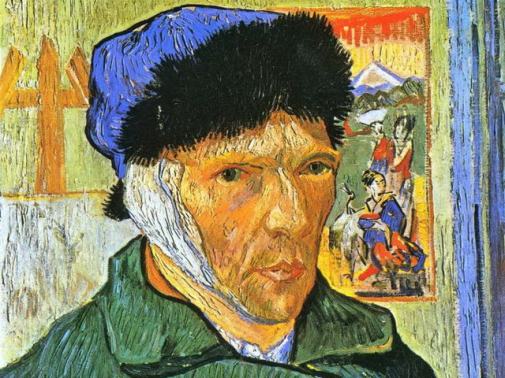 „Van egy másik valóság – a tükörkép, amit a világ mutat benned, ha művész vagy. S egy idő múlva, ha sejted mesterségedet, már csak ez a másik valóság érdekel.”                                                     (Márai Sándor)
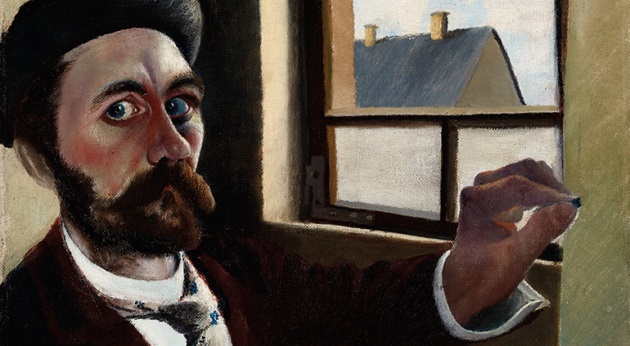 A művészeti alkotás élettani-kórélettani 
folyamatok által meghatározott!

A művész minket ábrázol, gúnyol, vagy magát ábrázolja gúnyolja
Kell-e a művésznek pokolra mennie?
Kell-e börtönben, az életben szenvednie?
Kell-e gyilkolnia?
       Minden művész személyiségzavaros?
A művészet psychés zavarok kivetítése?
Kóros állapotok tükröződése?
Minden művész örült?
Minden Őrült művész?
Csontváry: Önarckép
Van Gogh Önarckép
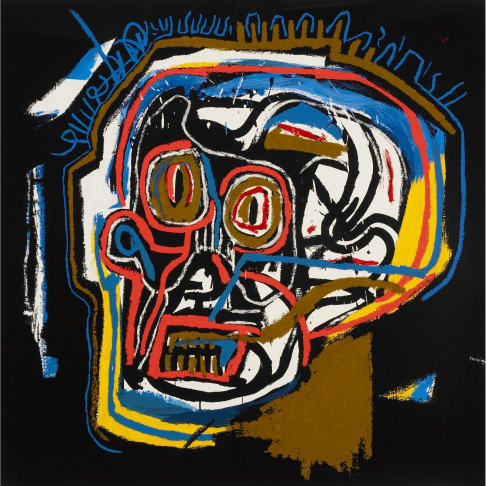 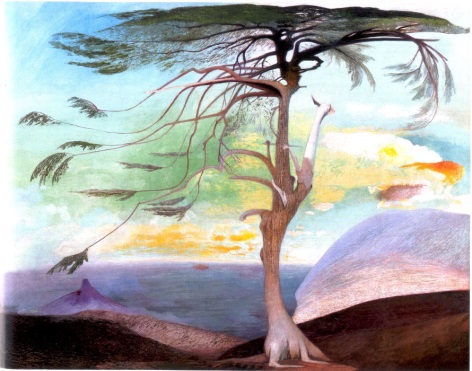 Jean-Michel Basquiat - cím nélkül
Csontváry: Magányos cédrus
Gulácsy Lajos:  A játékok fellázadtak
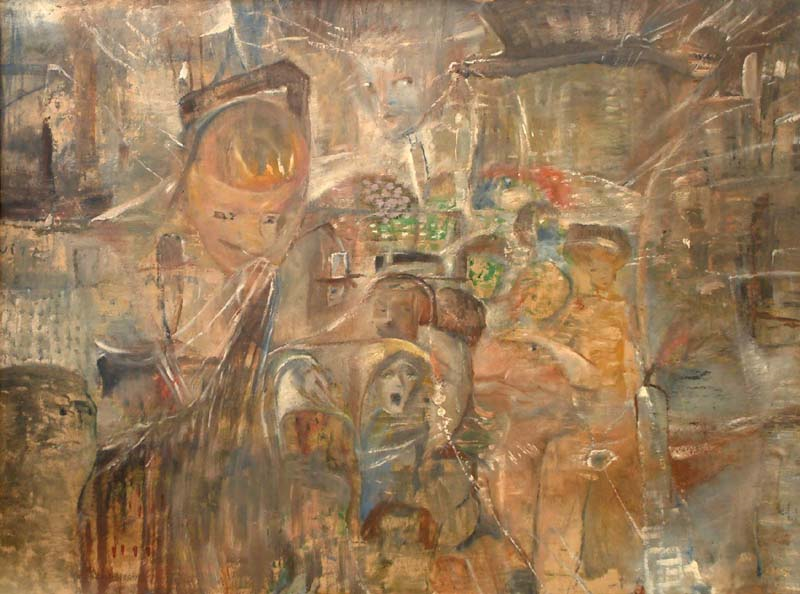 A világháború kitörésének híre, a világégés víziója, belső vívódásai és a nélkülözés kikezdték idegrendszerét, s elméjében elkezdődött a folyamat, amely visszafordíthatatlannak bizonyult, s amely 1919-től haláláig, megszakítás nélkül elmegyógyintézetbe száműzte.
Művészet Kórélettana
Választható kreditpontos graduális és posztgraduális tantárgy 
2015/2016. II. félév
Kóros személyiségvonások és a művészi tevékenység
Prof. Dr. Tringer László
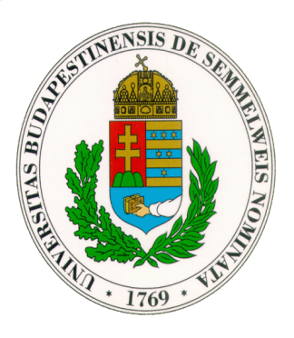 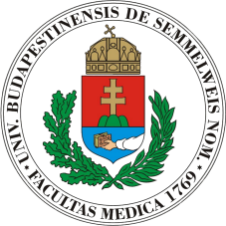 Kórélettani Intézet
Nephrológiai Kutató és Képző Központ
Elméleti Doktori Iskola  -  Semmelweis Egyetem
Pannonhalmi érettségi
BOTE ÁOK diploma
Pszichiáter
Neurológus
Klinikai farmakológus
Orvosi pszichológus
Klinikai szakpszichológus
Pszichoterápeuta
Magatartásterápeuta
Addiktológus
Gerontologus
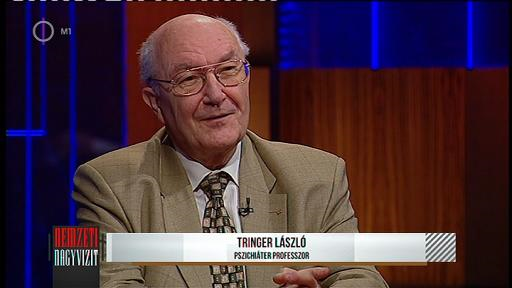 Orvos, ideg- és elmegyógyász, a Semmelweis Egyetem professor emeritusa, a Semmelweis Egyetem Pszichiátriai Klinikán dolgozik, emellett tanszékvezető a Gál Ferenc Hittudományi Főiskolán és óraadó a Sapientia Szerzetesi Hittudományi Főiskolán.
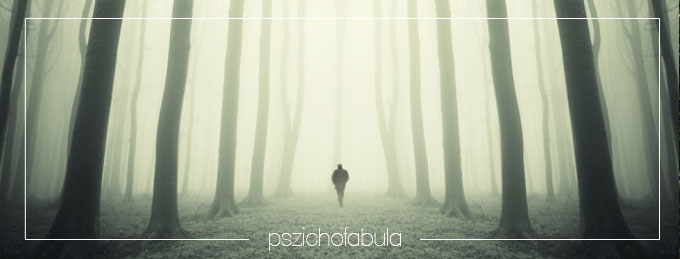 Aki hirtelen szétesik egyetemünkön vagy a nagy világban, 
Aki elveszti lelkesedését és a fonalat,
Aki meg akarja találni hitét,
Lelki békéjét, 
Vissza akarja nyerni energiáit, 
Lelkét és céljait,
Annak első választása
Csakis az előadónk lehet.
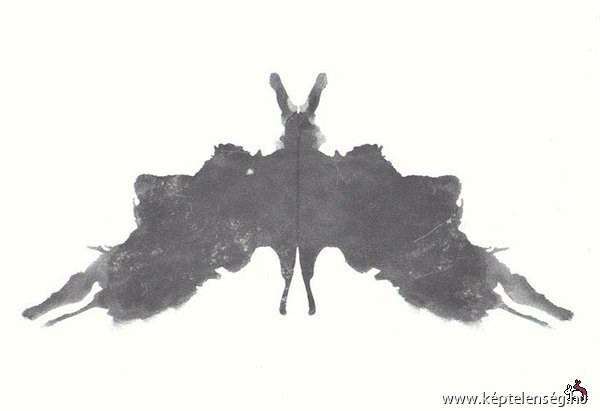